Forward 2
Я знаю английский алфавит
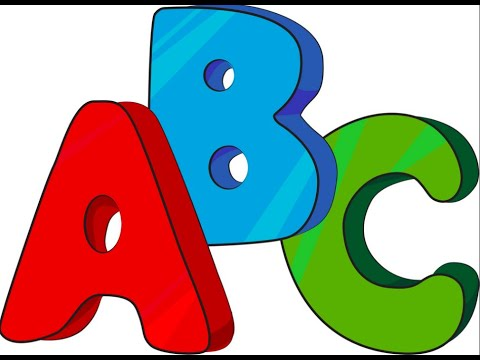 Звонкие и глухие звуки
Words and Letters
bee
book
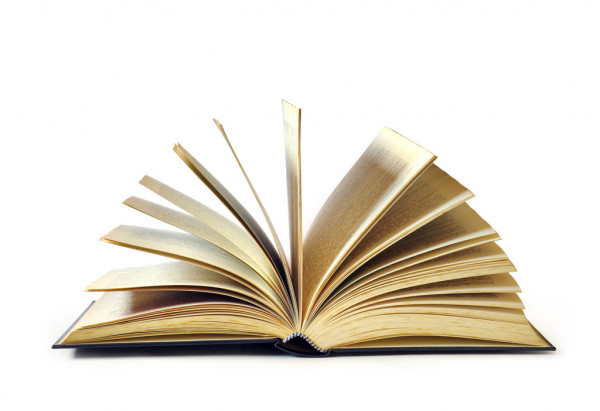 boot
hat
boat
tea
bat
cat
dog
cock
morning
Ice cream
man
house
mouse
nut
egg
sister
brother
fox
pen
fish
window
bus
watch
orange
lamp
jam
apple
rat
van
king
queen
zebra
fly
yoghurt
What’s your phone number?